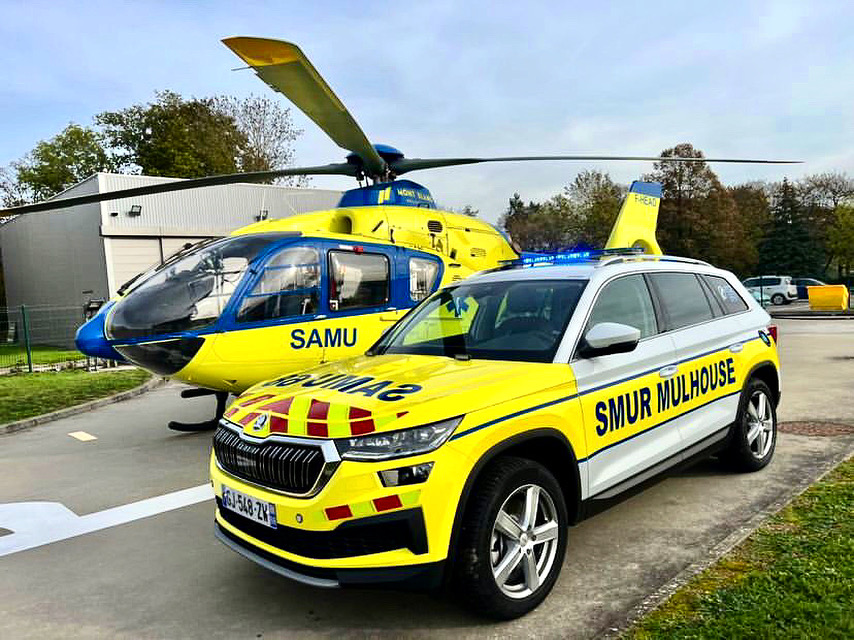 La réponse graduée en médecine d’urgence préhospitalièreExpérience du SMUR de MULHOUSE
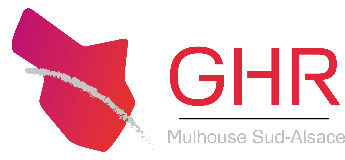 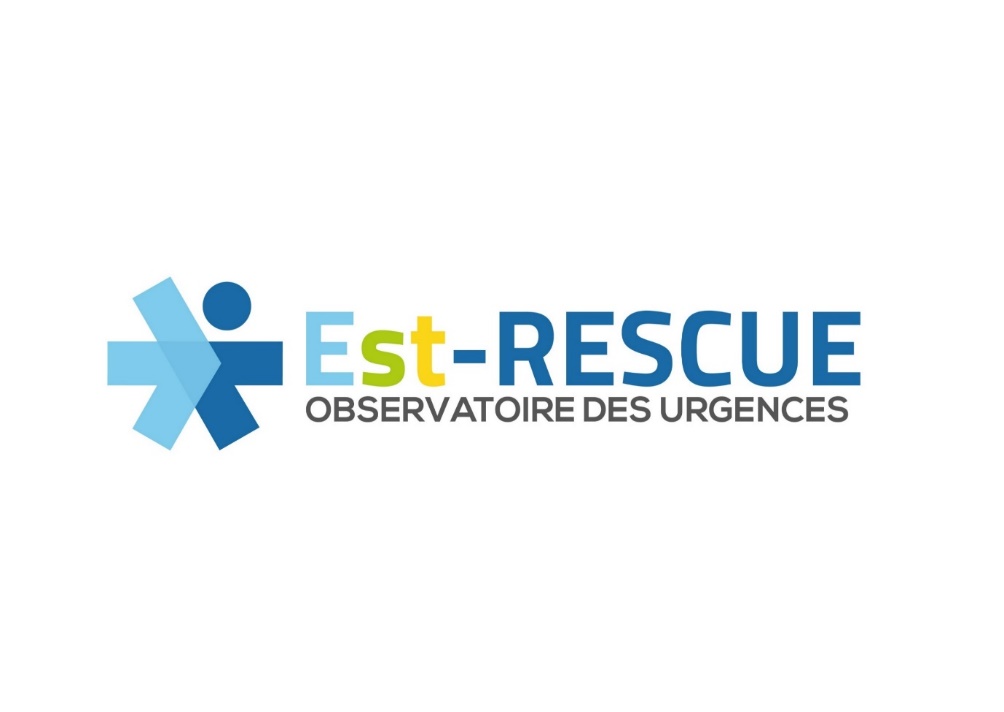 Marc NOIZET
SAU-SMUR-SAMU 68 - MULHOUSE
SAMU Urgences de France
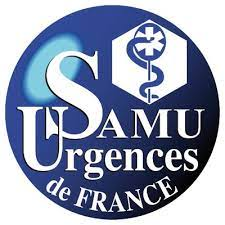 Journée Est-RESCUE 16 mars 2023
ISP - EPMU -  UMH-P, de qui parle t on ?
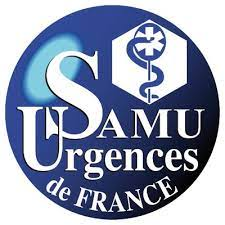 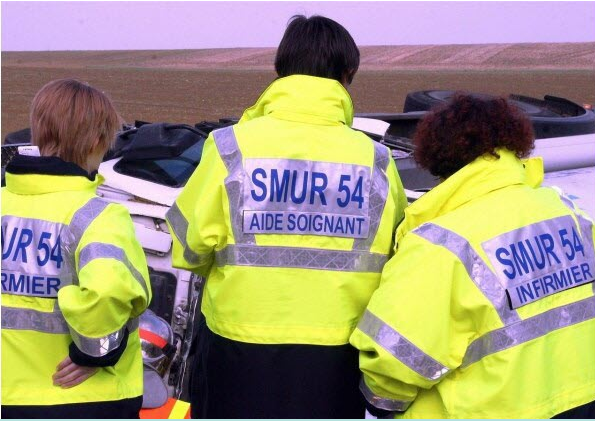 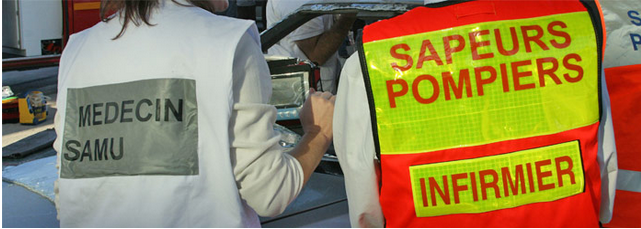 1 Selon recommandations mission flash et arrêté 11 juillet 2022
2 Art L4011-1 à L4011-2 CSP
Historique
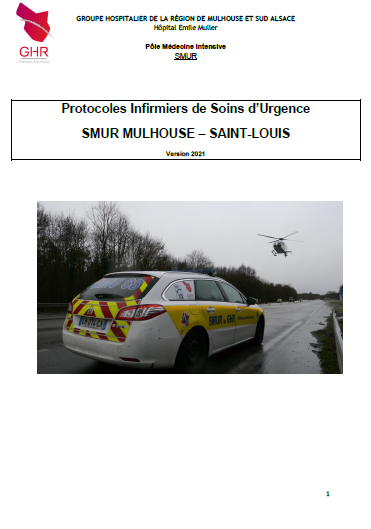 Mis en place il y a 20 ans sur Antenne St Louis (par Dr Stierlé )
Dispositif étendu et encadré en 2019 lors de la crise de la SU de Mulhouse
Processus de formation formalisé en 2 niveaux (IDE SMUR – IDE Protocolisée) réalisé par CESU
Critères d’engagement en régulation
Evaluation (fiches SMUR-t@b)
Recyclage annuel - Simulation
UMH-P et Régulation
MRU choisi entre UMH-M et UMH-P selon critère
Engagement exclusivement par MRU
MRU effectue suivi intervention, établi hypothèse diagnostique, prescrit traitement, décide de l’orientation
MRU engage renfort si nécessaire
CIRCONSTANCES D’ENGAGEMENT 
Sur critère engagement
Pour évaluation de la situation clinique (en absence de critère de gravité)
Sur urgence vitale identifiée, dans l’attente d’un moyen médicalisé
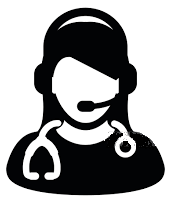 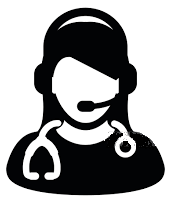 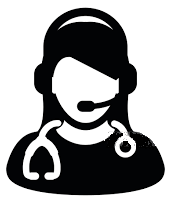 MRU
MRU
MRU
Bilan IDE / Diag MRU + prescriptions
Eléments de surveillance
Orientation
Engagement
 sur critères
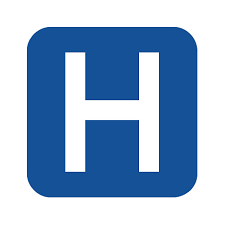 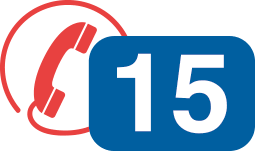 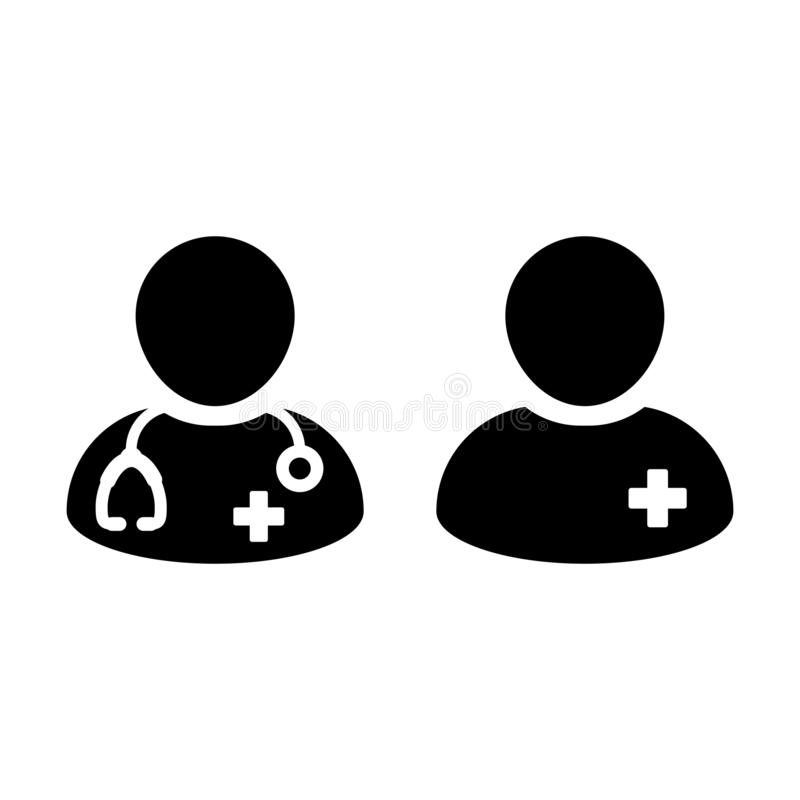 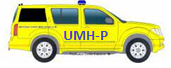 IDE
Critères d’engagement
Convulsion Adulte / Enfant
Dyspnée
Hémorragie
Réaction allergique
Douleur thoracique non traumatique
Intoxication par fumées
Douleur
Brûlure
Hypoglycémie
Arrêt cardiaque Adulte / Enfant
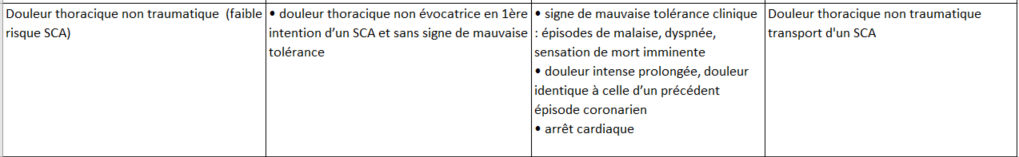 Expérience du SMUR de MULHOUSE
Equipe de 70 IDE, dont 42 validées SMUR et 24 protocolisées
Formation : 
2 jours CESU pour valider la compétence SMUR
2 ans ancienneté IDE SMUR
1 journée de simulation en situation pour validation des PISU
2 gestes techniques spécifiques : DIO, Fastrach
2 sites concernés : SMUR Mulhouse + Antenne SMUR St Louis
UMH-P :	1331 Primaires (82%)
TIIH : 	292 Secondaires (18%)
2022
1625 interventions
1331 PRIMAIRES
1230 PEC IDE
(92,2%)
69 RENFORT MEDICALISES
(5%)
32 DECEDES
(2,8%)
27 ACR (40% réanimés)
11 Insuff respi aigue
7 SCA / Tr Rythme
7 Trauma grave / multiples
2 accouchements
4 Coma
2 IMV
2 Etat de choc
9 Autres (diag isolés)
18 Décédés sans réa
14 Réanimés et DCD
52 Transports médicalisés
6 Paramédicalisés
11 DCD
MOTIFS
DIAGNOSTICS
5 médicalisés
23 non ST+
29 ST+
9 médicalisés
27 Convulsions HYPERTHERMIQUES
5 médicalisés
Focale douleurs Thoraciques - SCA
365 Patients
313 Autres DT
23 NON ST+
29 ST+
96% USC / Coro
4% SAU
29% USC Cardio
71% SAU
11% USC Cardio
89% SAU
1 patient médicalisé
4 patients médicalisés
CONCLUSIONS
Expérience importante
Pas de plainte, pas d’EIGS
Pas de concurrence UMH-P – ISP
Evolution des critères d’engagement
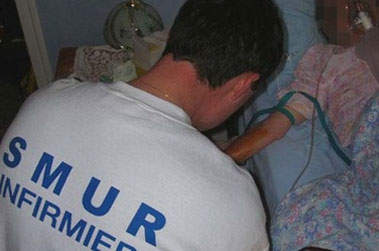 Quels enjeux ? Quels avantages ?
Ne dégrade pas l’offre de soins
Propose une graduation de l’effection préhospitalière de l’AMU
Missions spécifiques dédiées à ce niveau de soins
Attractivité pour les IDE SMUR
Positionnement à terme de l’IPA ?
Optimise le recours aux ressources médicales
Modification à venir du CSP (
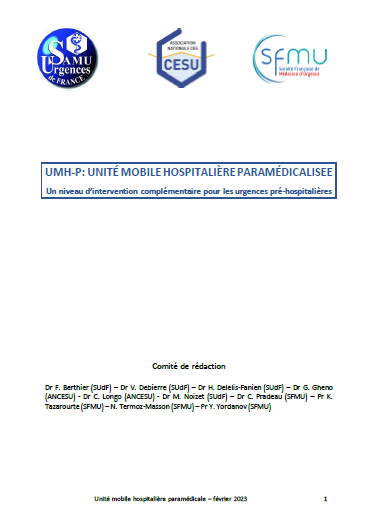 Recommandation Février 2023
Modifications à venir du CSP (art. D6124-13 et R6123-15) 
« sur décision du médecin régulateur et dans des indications spécifiques l’’équipe SMUR pourra être composée d'un infirmier et d'un conducteur ambulancier (Unité Mobile Hospitalière Paramédicalisée,UMH-P) »